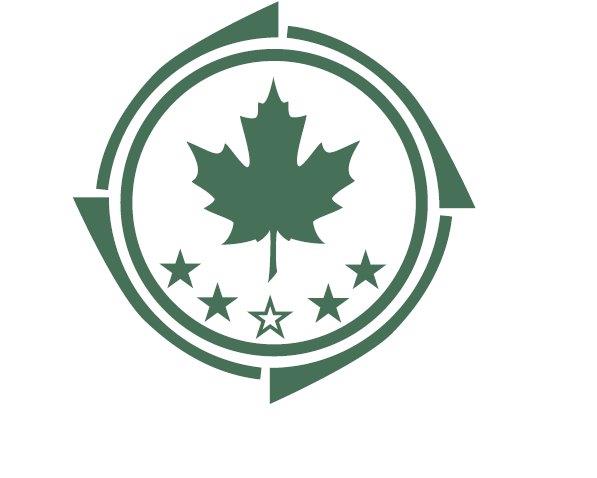 Northern Border Regional Commission
Eastern Maine Development Corporation
2023 Grants Conference
May 23, 2023
Northern Border
Regional Commission
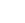 NBRC OVERVIEW – MISSION & AUTHORITY
The mission of the Northern Border Regional Commission is to catalyze regional, collaborative and transformative community economic development approaches that alleviate economic distress and position the region for economic growth 
The Commission was enacted by Congress through the 2008 Farm Bill which amended 40 US Code to include the creation of the NBRC
The statutory authority is based on one vote of the Federal Co-Chair and the collective votes of the four Governors
The NBRC was reauthorized in the 2014 Farm Bill and again in 2018
NBRC is currently up for reauthorization in 2023
Northern Border
Regional Commission
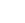 FEDERAL-STATE PARTNERSHIP
The States play a crucial role in the NBRC as they partner with the Federal Government to focus NBRC funding strategies and prioritize investments. 

The Commission: The decision-making process of the Commission is comprised of five voting members including a Federal Co-Chair, who is appointed by the President following confirmation by the Senate, and the Governors of Maine, New Hampshire, Vermont, and New York

Governor’s Alternates: The Governors are represented on the NBRC by their chosen alternate

State Program Managers: The Governor’s Alternates assign NBRC partnership duties to a State Program Manager.  The SPMs serve as  the primary point of contact for entities interested in NBRC funding
Northern Border
Regional Commission
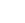 NBRC SERVICE AREA
Only projects within the NBRC’s service area are eligible for funding 
Maine: Androscoggin, Aroostook, Franklin, Hancock, Kennebec, Knox, Oxford, Penobscot, Piscataquis, Somerset, Waldo, and Washington counties. 
New Hampshire: Belknap, Carroll, Cheshire, Coös, Grafton, and Sullivan counties 
New York: Cayuga, Clinton, Essex, Franklin, Fulton, Genesee, Greene, Hamilton, Herkimer, Jefferson, Lewis, Livingston, Madison, Montgomery, Niagara, Oneida, Orleans, Oswego, Rensselaer, St. Lawrence, Saratoga, Schenectady, Seneca, Sullivan, Warren, Washington, Wayne, and Yates counties. 
Vermont: all counties within the State

Counties are designated as distressed, transitional, or attainment.
Distressed: Eligible for 80% funding and require a 20% match
Transitional: Eligible for 50% funding and require a 50% match 
Attainment: Ineligible for funding, unless the project will have direct impact on the distressed and transitional counties surrounding it
[Speaker Notes: By statute (40 U.S.C. §15702), the NBRC is required to annually assess the level of economic and demographic distress in its service area. The resulting designations reflect whether the NBRC can provide grants within a county.

*the match requirement may differ from the above if a grantee submitted a COVID match waiver request at the time of their application submittal]
Northern Border
Regional Commission
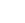 ELIGIBLE APPLICANTS
● State governments of Maine, New Hampshire, Vermont, and New York 

● Local governments and secondary and career technical centers (village, town, city and county); 
● Other political subdivisions of States (regional planning commissions, authorities of the state); 

● Indian Tribes; § 200.54 Indian tribe (or “federally recognized Indian tribe”). Indian tribe means any Indian tribe, band, nation, or other organized group or community, including any Alaska Native village or regional or village corporation as defined in or established pursuant to the Alaska Native Claims Settlement Act (43 U.S.C. Chapter 33), which is recognized as eligible for the special programs and services provided by the United States to Indians because of their status as Indians (25 U.S.C. 450b(e)). See annually published Bureau of Indian Affairs list of Indian Entities Recognized and Eligible to Receive Services 

● Non-profit entities. The term ‘nonprofit entity’ means any organization described in section 501(c) of the Internal Revenue Code of 1986 and exempt from taxation under 501(a) of that Code. The non-profit entity must be able to demonstrate they have federal grant experience related to economic development.
Northern Border
Regional Commission
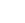 COMPETITVE GRANT PROGRAMS
CATALYST PROGRAM (SEID & IIJA) - $44MM for FY2023 (Core Appropriation & Portion of IIJA funding)

The Catalyst Program brings multiple investment priorities together to stimulate growth and inspire partnerships for rural economic vitality in the northern border region 

FOREST ECONOMY PROGRAM - $7MM for FY2023

The FEP program supports the forest-based economy, and to assist in the industry’s evolution to include new technologies and viable business models across the 4-state NBRC region.
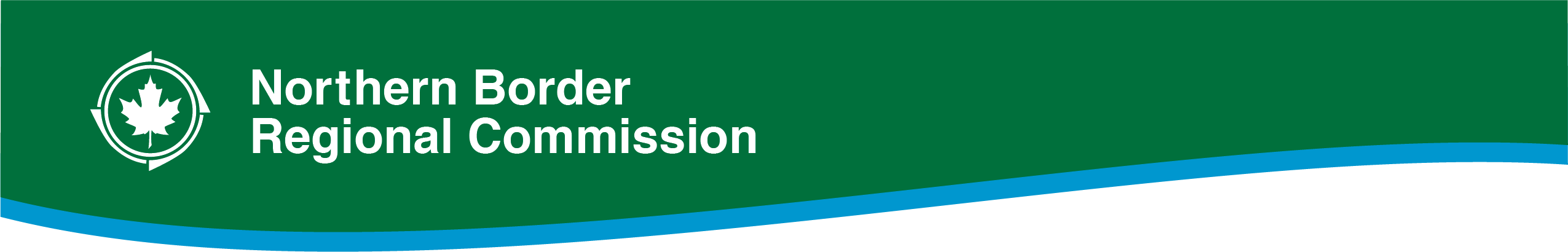 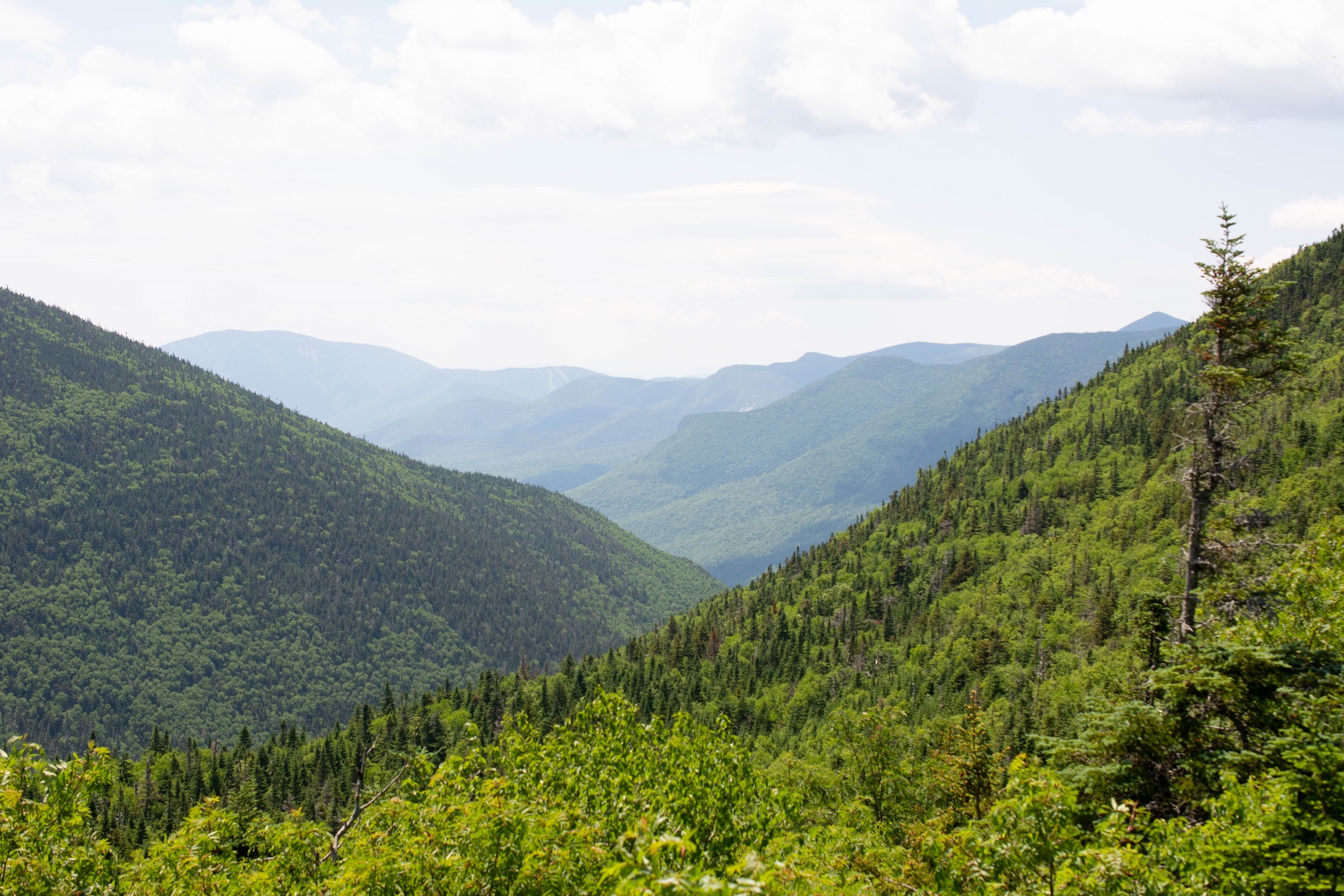 CATALYST PROGRAM
www.NBRC.gov


Adrianne Harrison, Program Manager,
aharriston@nbrc.gov
© Photo Credit Mason Caceres
[Speaker Notes: Hello and welcome!
Wait a few minutes for folks to get logged in…
Put email in chat, along with link to NBRC website.

Before I start, I’ll ask that everyone please mute themselves and stay muted until we open up for questions at the end of this session. And I will record this info session starting now…

My name is…
Some of you may have noticed we did not run this program in 2022. Instead we took several months to meet with stakeholders across the region to understand the challenges facing our region’s forest economy, and how NBRC dollars could be most useful in support of this sector. The result of that work is this revamped, “Forest Economy Program” (formerly known as the “Regional Forest Economy Partnership Program” or RFEP), which we believe is better aligned to meet the needs of our region’s forest-based ecosystem.]
Northern Border
Regional Commission
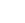 CATALYST PROGRAM – 2023 TIMELINE
Program Information Sessions (one per State)			March 30-April 4, 2023
Letters of Interest (Required)					April 21, 2023, by 5:00 p.m. EST
*75% Expenditure Waiver Requests for Prior SEID Recipients	April 21, 2023, by 5:00 p.m. EST
**Significant Benefit Waiver Request				April 21, 2023, by 5:00 p.m. EST
Responses to LOIs including Invitations to apply			Week of May 1st
Applications by Invitation Only					June 2nd, 2023, by 5:00 p.m. EST
NBRC notification of awards and unsuccessful applicants		by August 31st, 2023
EDA and USDA notification of awards and unsuccessful applicants	October 2023
Northern Border
Regional Commission
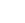 2023 CATALYST PROGRAM TIMELINE
LOIs reviewed for eligibility and completeness
Invitations to Apply may have included notes about things to consider in your application from your State Program Manager and NBRC
Materials DO NOT carry over from LOI to the application portal
Applicants must submit a full application including supporting documents using the NBRC web portal
[Speaker Notes: Invitation to Apply
LOIs reviewed for eligibility and completeness
Invitations to Apply may have included notes about things to consider in your application from your State Program Manager and NBRC
Materials from the LOI DO NOT carry over to the application portal
Applicants must submit a full application including supporting documents using the NBRC web portal]
Northern Border
Regional Commission
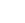 2023 CATALYST PROGRAM - INFRASTRUCTURE
For construction in support of “infrastructure”, the maximum grant amount for is $1,000,000 

Consideration of infrastructure awards up to $3,000,000 for projects including multiple infrastructure categories or serving multiple jurisdictions.

Infrastructure Categories:

Transportation Infrastructure
Basic Public Infrastructure
Telecommunications Infrastructure
Renewable and Alternative Energy Infrastructure
Northern Border
Regional Commission
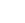 2023 CATALYST PROGRAM – NON-INFRASTRUCTURE
Non-infrastructure projects will have an award size up to $500,000. 

Non-Infrastructure projects include:

Skills development and employment-related education, entrepreneurship, technology, and business development. 
Improving basic health care
Enhancing nutrition and food security, particularly on issues of equity, access and disparities, 
Promotion of resource conservation, tourism, recreation, and preservation of open space consistent with economic development goals.
Northern Border
Regional Commission
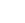 CATALYST PROGRAM HIGHLIGHTS - 2023
Agency Investment Priorities. 

All projects must be consistent with the economic development goals of the region and advance a combination of NBRC and member state strategic investment principles. 
NBRC investment priorities include:
Projects that provide benefits to or demonstrate meaningful engagement with communities who have been under-represented in past NBRC investments. Underinvested communities include rural communities (population less than 5,000), communities of color, and tribal communities.
Projects that address multiple needs and cross multiple investment categories. 
Projects that adapt to changing climate conditions and extreme weather events.
Northern Border
Regional Commission
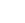 CATALYST PROGRAM - SCORING
NBRC and each state independently score each application based on their scoring criteria
NBRC has 50 points total and each state has 50 points total to score each application
Final decisions are approved jointly between the Federal Co-Chair and the Governors’ Alternates

If the application is for a multi-state project, each state will score the application independently
A multi-state application may be awarded in one state and not in another

The full scoring rubric can be found in the Application Manual
Northern Border
Regional Commission
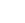 2023 CATALYST PROGRAM - NOTES
A few other notes about Catalyst Program funding:

Congress requires NBRC to award 40% of all funds to public infrastructure projects

To ensure this threshold is met, NBRC allows a maximum grant amount of $1MM with consideration of awards up to $3MM for projects that demonstrate their ability to meet eligibility criteria and address priorities identified by NBRC and member States 

Catalyst includes funding from NBRC’s core appropriations (SEID) and the Infrastructure Investment and Jobs Act (IIJA)
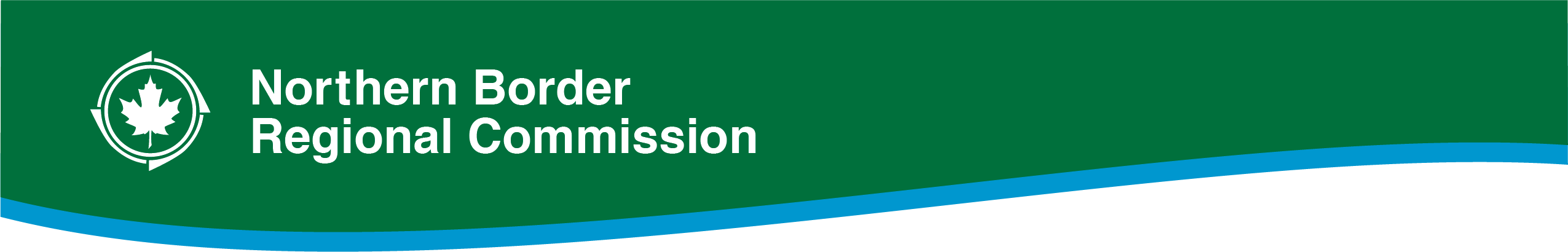 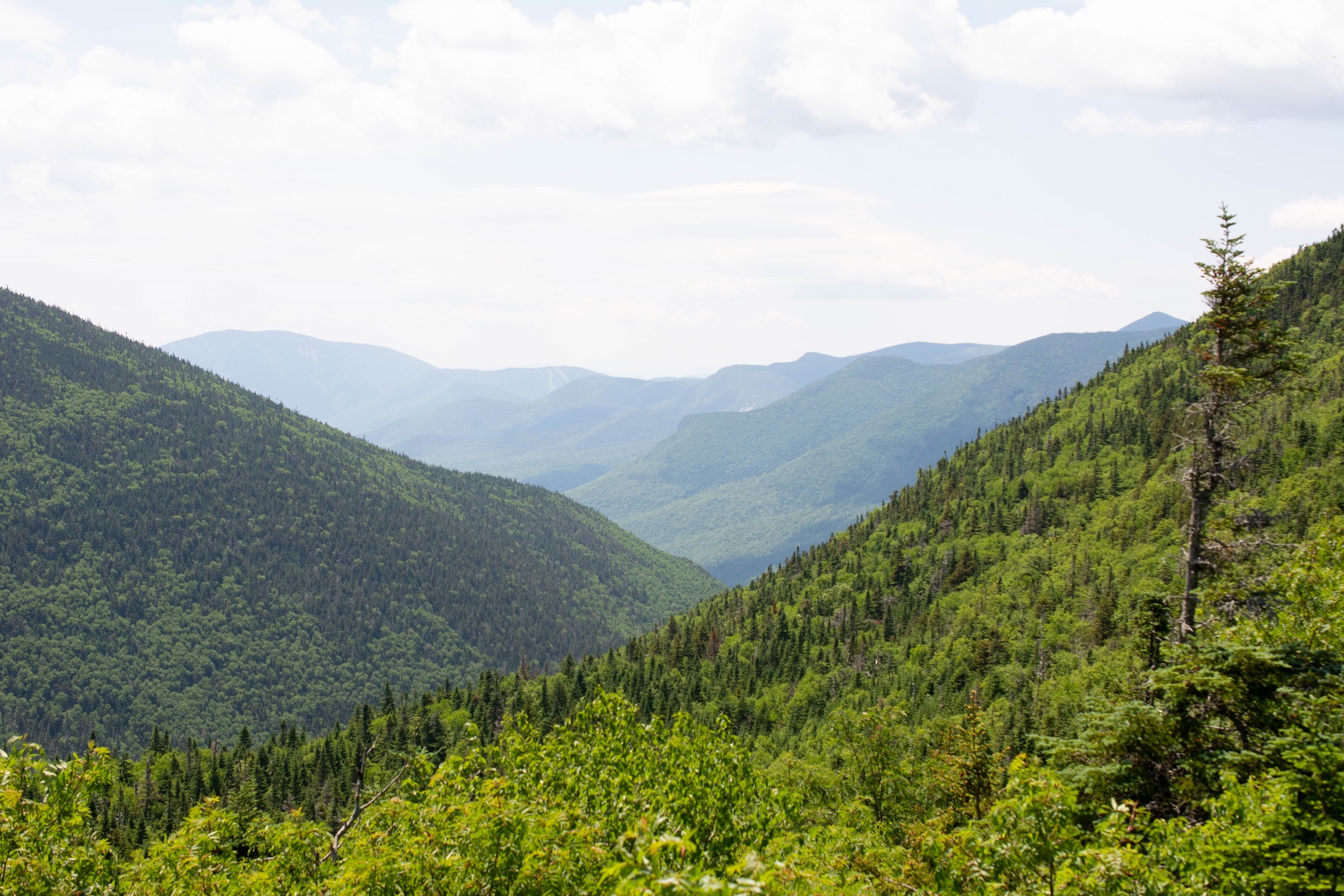 Forest Economy Program
www.NBRC.gov


Marina Bowie, Program Manager,
mbowie@nbrc.gov
© Photo Credit Mason Caceres
[Speaker Notes: Hello and welcome!
Wait a few minutes for folks to get logged in…
Put email in chat, along with link to NBRC website.

Before I start, I’ll ask that everyone please mute themselves and stay muted until we open up for questions at the end of this session. And I will record this info session starting now…

My name is…
Some of you may have noticed we did not run this program in 2022. Instead we took several months to meet with stakeholders across the region to understand the challenges facing our region’s forest economy, and how NBRC dollars could be most useful in support of this sector. The result of that work is this revamped, “Forest Economy Program” (formerly known as the “Regional Forest Economy Partnership Program” or RFEP), which we believe is better aligned to meet the needs of our region’s forest-based ecosystem.]
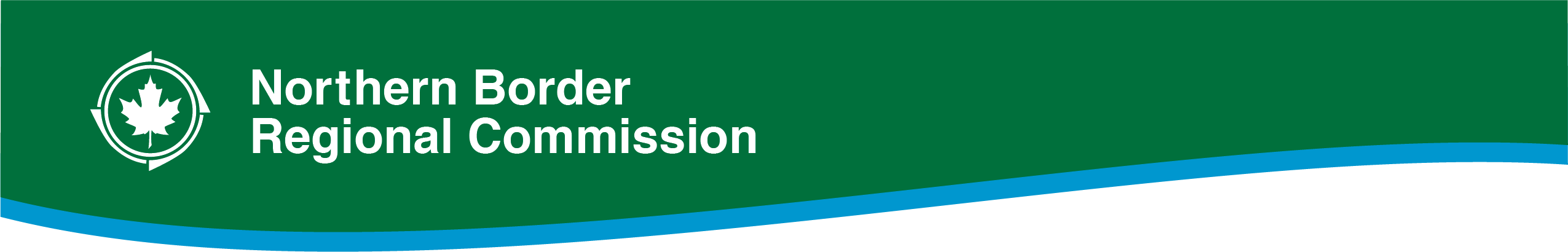 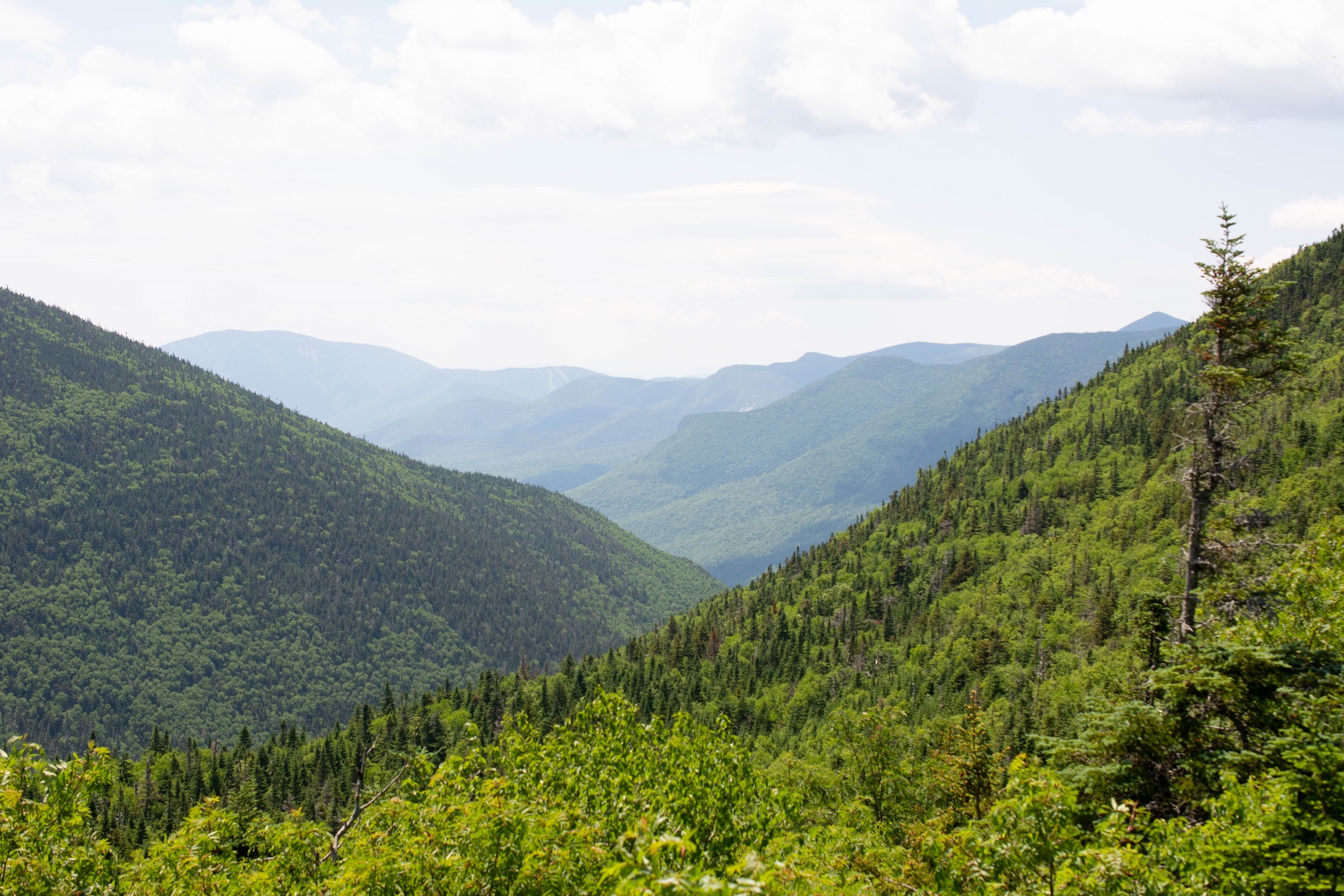 FEP Purpose

The purpose of this program is to support the forest-based economy, and to assist in the industry’s evolution to include new technologies and viable business models across the 4-state NBRC region.
For those potential applicants familiar with the NBRC’s core “Economic and Infrastructure Development” (EID) funding opportunity, the Forest Economy Program is distinct in two important ways:
The Forest Economy Program emphasizes the potential for impact across the entire NBRC region.
Infrastructure projects (defined by Congress in NBRC’s authorizing language to be inclusive of transportation, water and wastewater, telecommunications, and energy) must directly support the forest economy.
[Speaker Notes: Impact across the entire NBRC region – As opposed to our infrastructure program which is set up in such a way that each state gets a certain amount of funding to deploy, the FEP program is one bucket of funds, and the projects that rise to the top based on the scoring criteria in the manual will be funded. This means projects are competing within their state and across the region.]
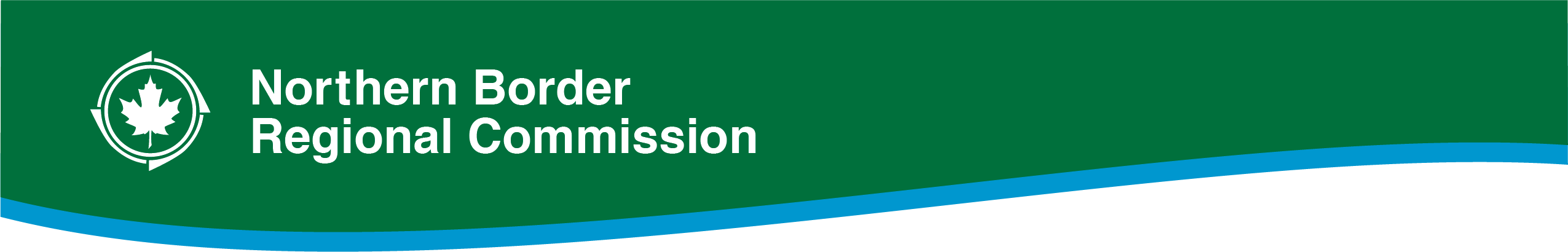 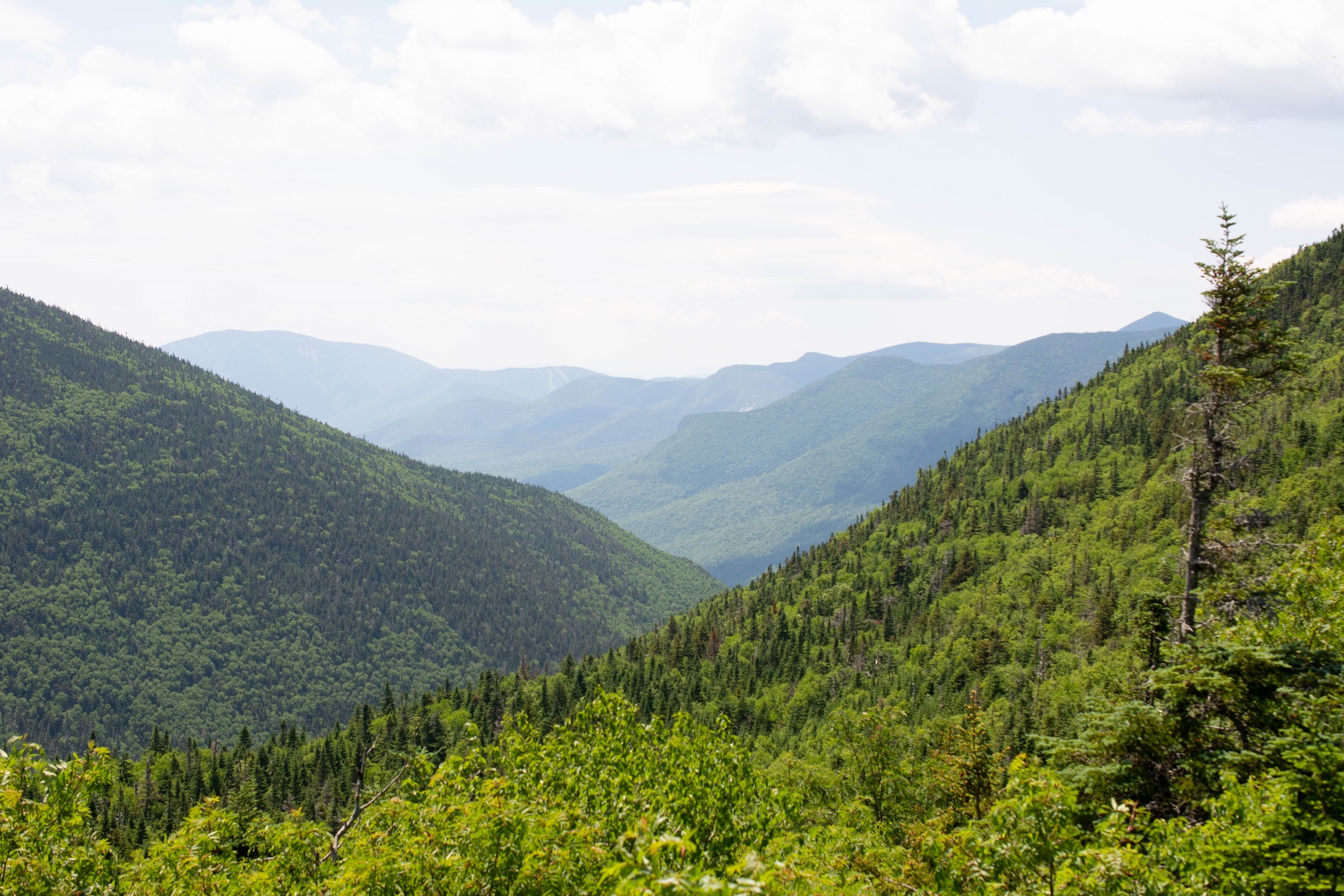 FEP INVESTMENT GOALS
Invest in the development and commercialization of technologies that create new markets for forest product residuals.
Invest in workforce recruitment, development, and training to increase job placement across the forest product continuum.
Support for eligible entities helping to sustain and grow existing forest industry businesses and operations, such as through technical assistance.
Revitalization of rural communities through the diversified use of northern border forests for economic activity to include wood products and advanced materials manufacturing, as well as for other economic activity that utilizes northern border forests sustainably for the production of wood products and advanced materials manufacturing.
Encourage projects that leverage existing (or, in some cases, new) partnerships to impact multiple counties, states and/or the entire NBRC region, and/or have the potential to do so.
[Speaker Notes: The Forest Economy Program Investment Goals help inform each of the 5 program areas we just outlined, and are listed here and on FEP materials.]
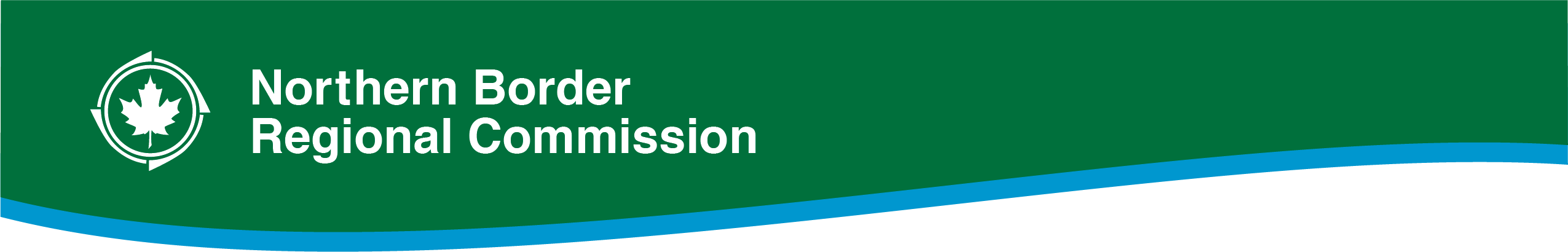 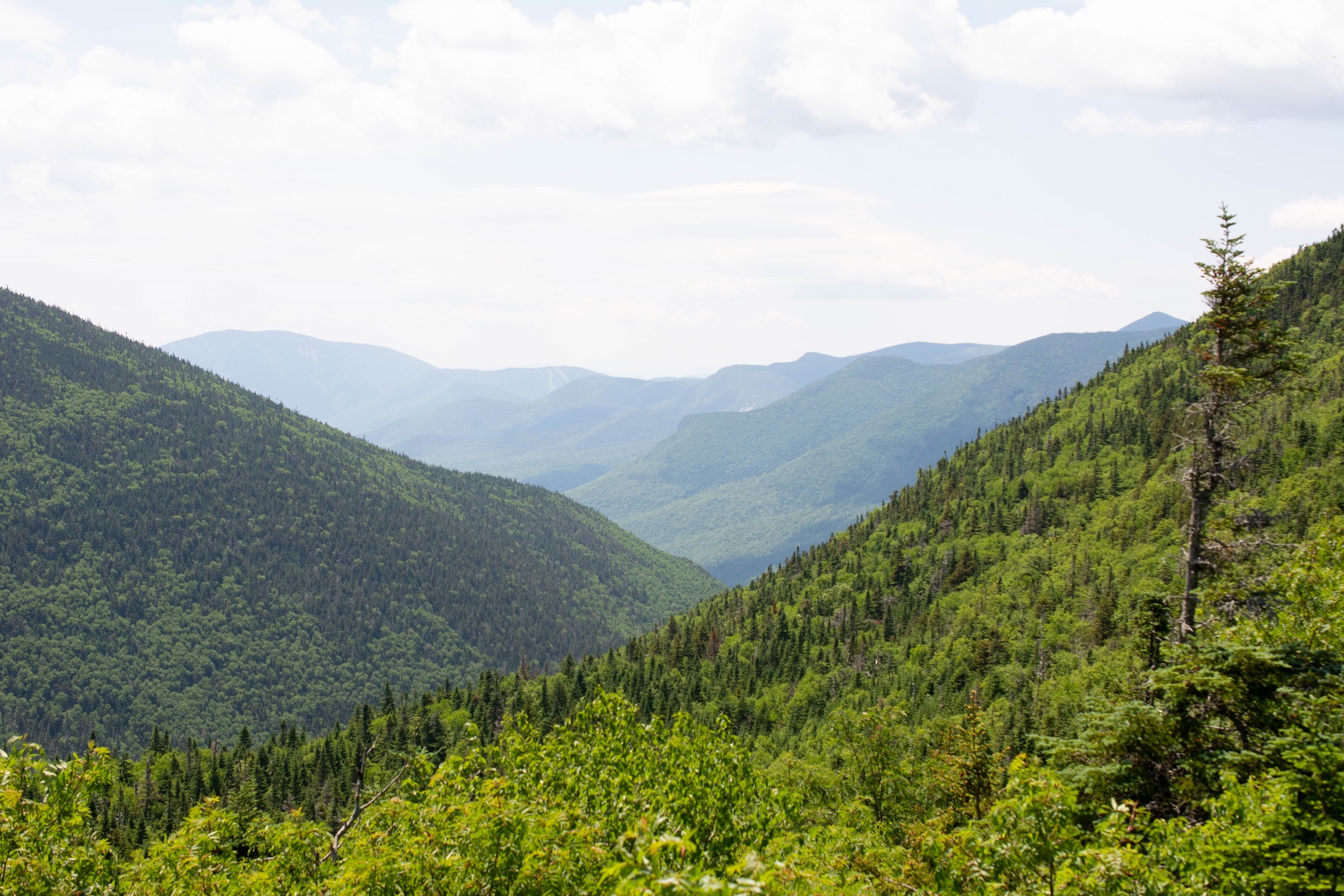 2023 FEP TIMELINE
NBRC will run two FEP award rounds in 2023!

SPRING 2023 APPLICATION TIMELINE
Forest Economy Program Information Sessions			January/February 2023
Letters of Interest (required)					March 10 by 5pm EST
Responses to LOIs including invitations to apply 			Week of April 3rd
Applications Due (by invite only)					April 28 by 5pm EST
NBRC Selection Meeting						June 2023
NBRC notice of awards & notice 					By June 30
to unsuccessful applicants
[Speaker Notes: Details on what should be included in your letter of interest and application, and NBRC scoring criteria are all listed within the FEP Program Manual located on the FEP program page of NBRC’s website.]
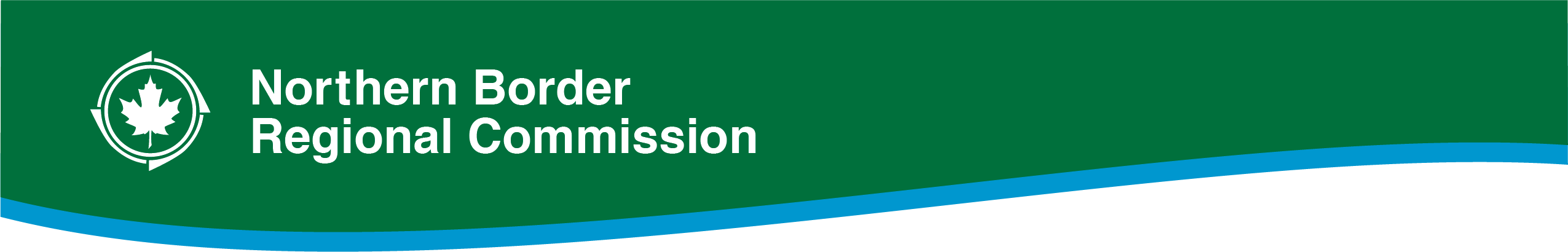 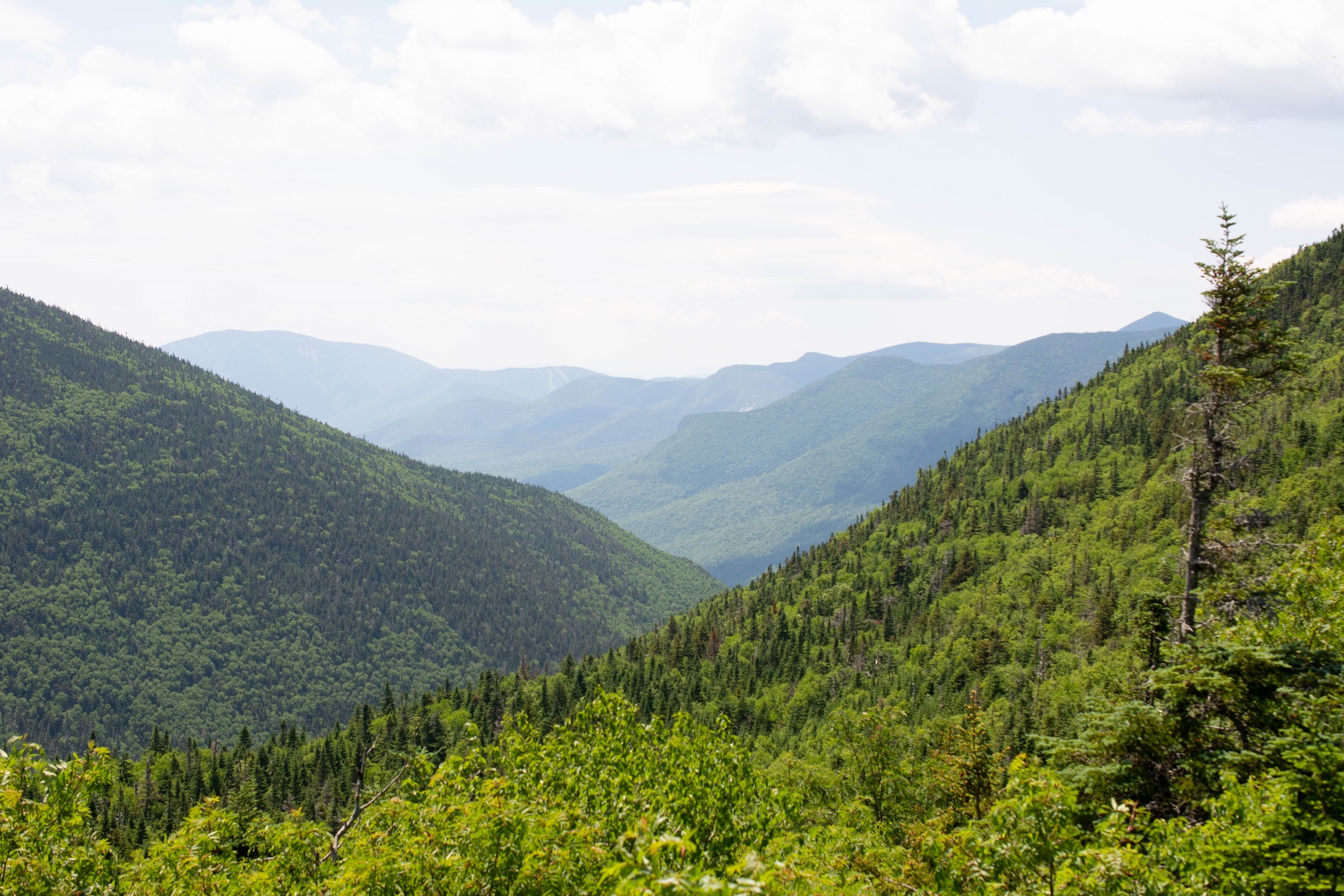 2023 FEP TIMELINE

FALL 2023 APPLICATION TIMELINE
Forest Economy Program Information Sessions		July/August 2023
Letters of Interest (required)				Sept. 15 by 5pm EST
Responses to LOIs including invitations to apply	Week of October 10th 
Applications Due (by invite only)				Nov. 3 by 5pm EST
NBRC Selection Meeting					January 2024
NBRC notice of awards & notice 				By January 31, 2024
to unsuccessful applicants
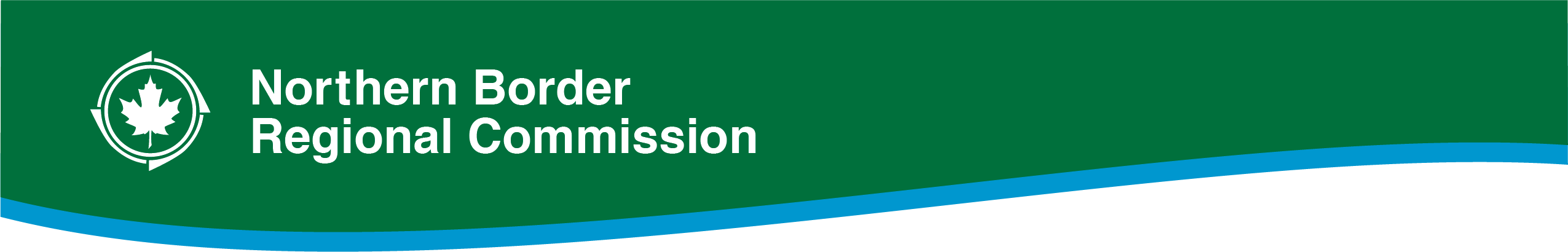 WHO COORDINATES FEP ACTIVITIES FOR THE STATES

State Program Managers coordinate NBRC-related program activity for their state, such as organizing the review team and scoring of all program applications.

The FEP Advisory Board (AB) is made up of forest economy experts in each of the four states, and their role is to assist in project development as well as to provide guidance and lend expertise to State Program Managers.

You can find contact information for State Program Managers and Advisory Board members in the Forest Economy Program Materials, linked here.
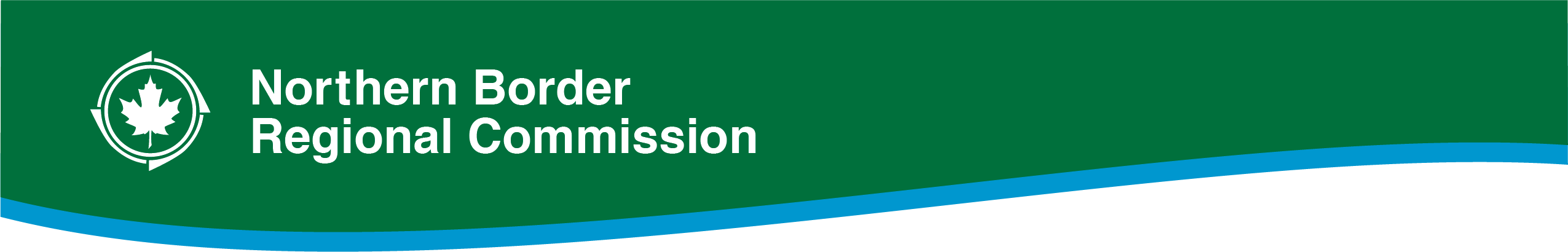 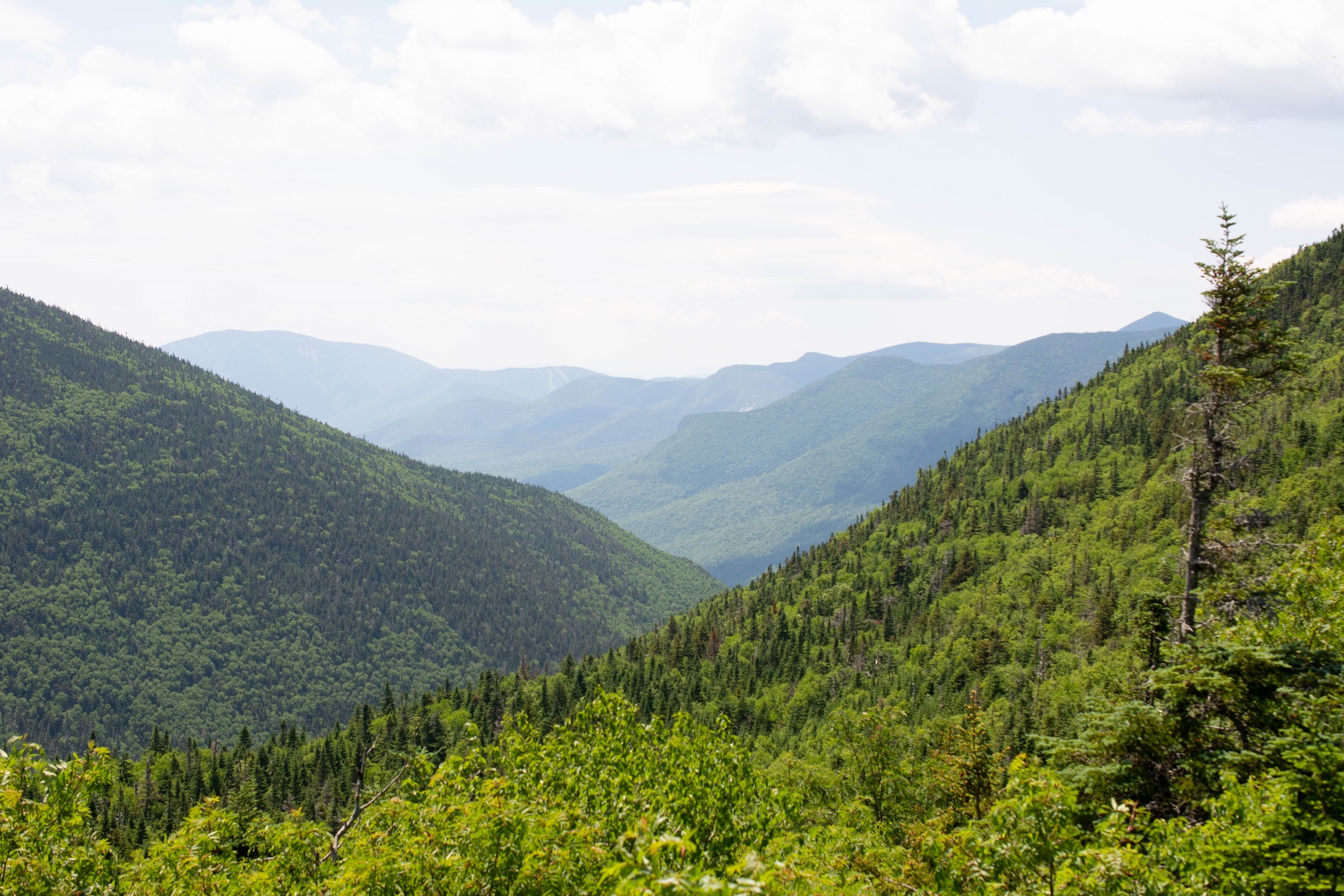 FEP ADVISORY BOARD

Consists of one member representing the Federal Co-Chair and two members from each of the four states
Markets the program and serves as a resource for project development
Evaluates letters of interest and provides sector expertise to State Program Managers for application evaluation
Serves as a resource to projects invited to submit a full application
DOES NOT score applications.
A full list of AB members can be found in FEP program materials, found here.
Northern Border
Regional Commission
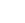 HELPFUL TIPS - FEDERAL FUNDING
Be aware of federal funding requirements 

NBRC funding comes with specific requirements and applicants are encouraged to review the application manual and compliance manual to confirm all requirements will be met in the project
For example, if using NBRC funds to purchase property for housing the federal government maintains an interest in that property for 20 years
For example, costs financed by 'program income' are treated through the deductive method as outlined in 2 CFR 200.307(e)(1)
Northern Border
Regional Commission
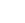 HELPFUL TIPS - RESOURCES
Review Application Manual and other Programmatic Materials carefully 
Programmatic Application Manuals provide detailed guidance
NBRC Grant Administration and Compliance Manual 
Programmatic Overviews
Sample Templates and tutorials
Resources tab of NBRC website
Information sessions at LOI and application phases of process
As well as…
Eligibility – applicant and co-applicant must be eligible entities
The use of funds must be allowable and pay attention to construction in support of infrastructure vs. Non-infrastructure requirements
Waiver requirements (if applicable)
Performance Period for projects is 3 years (i.e., for FY2023, 10/1/23-9/30/26)
Alignment with NBRC and State-specific scoring priorities
Northern Border
Regional Commission
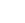 RESOURCES
NBRC Programs Website: https://www.nbrc.gov/content/program-areas
Program Timelines, Overviews, Manuals, LOI fillable forms, and FAQs

NBRC Distress Criteria: https://www.nbrc.gov/content/distressed-counties

NBRC Grant Administration Materials: https://www.nbrc.gov/content/administration 
Compliance Manual, Federal Forms, templates, tutorials

NBRC Strategic Plan and State Economic Development Strategies https://www.nbrc.gov/content/resources
[Speaker Notes: NBRC Resource Page contains LOI and application support documents as well. https://www.nbrc.gov/content/resources]
Northern Border
Regional Commission
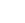 RESOURCES – LOCAL DEVELOPMENT DISTRICTS
What is the Role of an LDD? 
LDDs are knowledgeable about other Federal and State programs that help fund economic and community development projects. They are aware of local concerns as most engage in regional economic development planning of varying degrees. 

Each Catalyst Program award is required to utilize an LDD for grant administration assistance unless they are an agency of State government, an LDD, or have requested and received LDD waiver approval from NBRC prior to the submission of the Catalyst Program application. 

LDDs are compensated for their administrative work, through a reimbursement process with the grantee, based on the formula of 2% of the NBRC award and are an eligible BNRC cost.  
LDDs can assist grantees with things such as 
Reviewing quarterly progress report
Reviewing annual federal financial reports
Reviewing reimbursement and supporting documentation requests
[Speaker Notes: NBRC Resource Page contains LOI and application support documents as well. https://www.nbrc.gov/content/resources]
Northern Border
Regional Commission
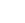 RESOURCES – LOCAL DEVELOPMENT DISTRICTS
The NBRC is aided by a group of regional organizations called Local Development Districts 

Each CATALYST PROGRAM award is required to utilize an LDD for grant administration unless they are an agency of State government or have requested and received LDD waiver approval prior to submission of the CATALYST PROGRAM application. 

A complete list of LDDs who have opted in to NBRC’s Local Development District Partnership Program can be found at https://www.nbrc.gov/content/local-development-districts
[Speaker Notes: NBRC Resource Page contains LOI and application support documents as well. https://www.nbrc.gov/content/resources]
Northern Border
Regional Commission
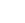 POINTS OF CONTACT – NBRC & STATES
NBRC staff

Andrea Smith, NBRC Program Director, asmith@nbrc.gov
Adrianne Harrison, Catalyst Program Manager, aharrison@nbrc.gov
Marina Bowie, Forest Economy Program Manager, mbowie@nbrc.gov 
General Information, admin@nbrc.gov 
Full staff list available on www.nbrc.gov 

State Program Managers

Each State has a Program Manager, who are employees of State government appointed to the role by the Governor’s Alternate and serve as NBRC’s point of contact 
Their contact information is on NBRC’s website and in all programmatic materials